Generallösung Heimat & Welt- Frieden - Zukunft für alle Völker
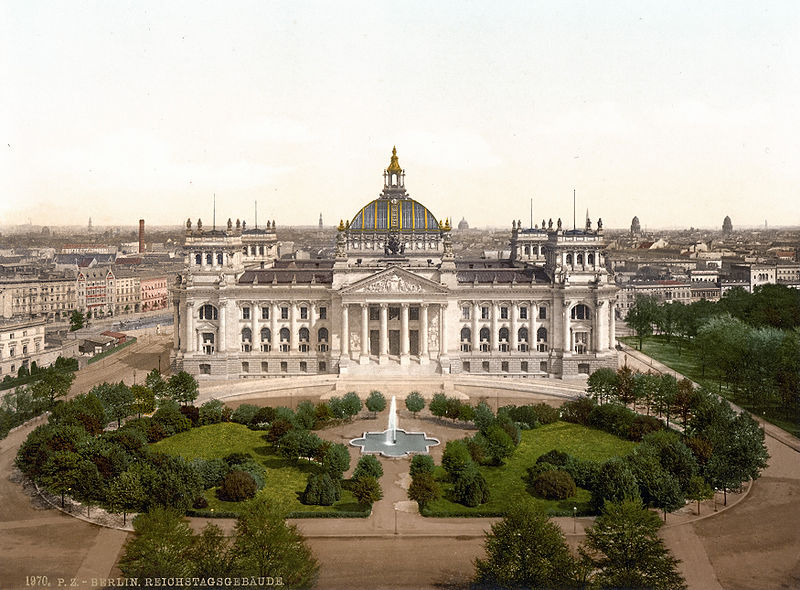 HEIMAT- Reichstag
01.09.2013
staatenlos.info
1
Reichstag Christo
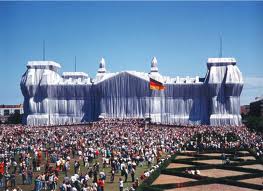 01.09.2013
staatenlos.info
2
Kernproblem in Deutschland – Die Verfassung fehltSeite 1
Die BRD besitzt die doppelte Staatlosigkeit.
Die Europäische Union hat ein Problem mit der BRD. Die deutschen Staatsangehörigkeit aus dem 3. Reich wurde am 8.12.2010 beseitigt = Staatlosigkeit 1. Der geheime Staatsstreich wurde stillschweigend vollzogen und endet in der unmittelbaren Unionsbürgerschaft = EU Staatlosigkeit 2.Deutschlands Zukunft ist damit zum Greifen nahe. Jeder Deutsche setzt den Artikel 146 aus dem Militär- GG um und schafft für die eigene Zukunft und Europa positive stabile Verhältnisse.Die gültige, aber vom GG überlagerte Verfassung von 1919 befreit den Personalbestand der BRD und die deutsche Heimat kann sich endlich von der NaZi- Tyrannei befreien. Die Deutschen erhalten ihre Rechte zurück.
Jeder Deutsche steht jetzt nach GG 139 in der gesetzlichen Pflicht die Urkunde 146 auf dem BRD Amt zu unterzeichnen und Unterschriftbeglaubigen zu lassen. Wer diesen Schritt nicht ausführt, bleibt im 3. Reich stecken und behindert die deutschen Völker und den Welt- Frieden.
Die BRD darf und kann diesen Schritt nicht vollziehen. Die Verantwortung trägt jetzt der Bürger selbst. Die deutschen staatlosen Befehlsempfänger stehen in der Pflicht den Artikel 139 aus dem Grundgesetz zu befolgen. Die zur Befreiung … GG Artikel 139 ist bis heute voll gültig!
01.09.2013
staatenlos.info
3
Kernproblem in Deutschland – Die Verfassung fehltSeite 2
OFFIZIELL JURISTISCH AMTLICHER VORGANG:
1. Ihre persönlich öffentlich rechtsverbindliche Beurkundung zur vorläufigen Wiedereinsetzung der letzten, bis heute gültigen Verfassung.Mit diesem Rechtsakt heben Sie das Grundgesetz für sich persönlich offiziell auf und stellen wie gesetzlich gefordert die vom GG überlagerte Verfassung von 1919 wieder her. 2.  Das ist die Vorrausetzung zur 2.1 Beendigung Ihrer Heimat- Staatenlosigkeit, Vogelfreiheit= Rechtlosigkeit/ Entmachtung und Entmündigung.2.2 Wiederherstellung aller Rechte, der Handlungsfähigkeit des deutschen Rechtstaates und Schließung der Friedensverträge und damit die Beendigung des WELT – KRIEGES! Wichtig zum Ablauf: Siehe Rubrik Handlungsvorgabe!
01.09.2013
staatenlos.info
4
DEUTSCHLAND LÖSUNG 1
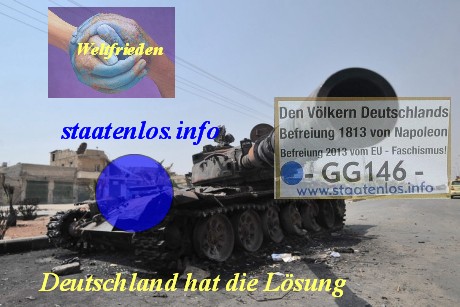 01.09.2013
staatenlos.info
5
DEUTSCHLAND LÖSUNG 2
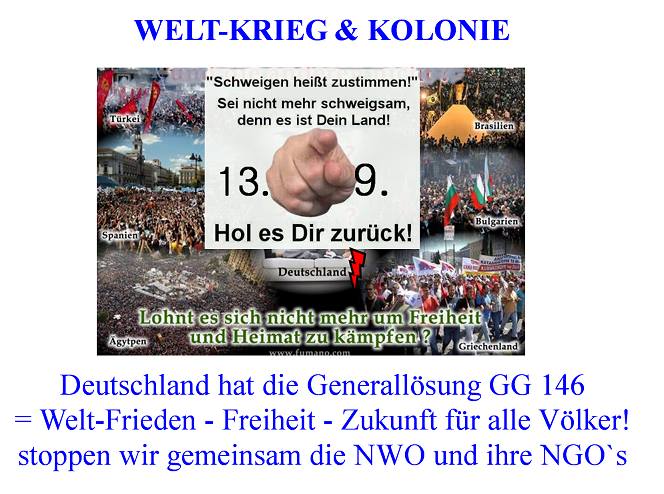 01.09.2013
staatenlos.info
6
Berlin
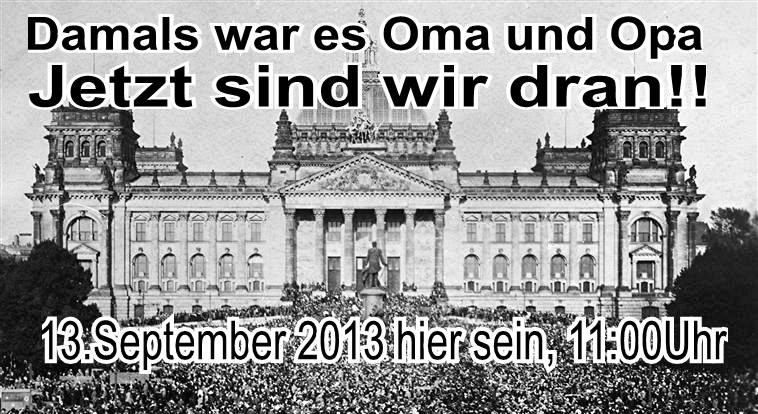 01.09.2013
staatenlos.info
7
BUNDESTAG PAPIERKORB
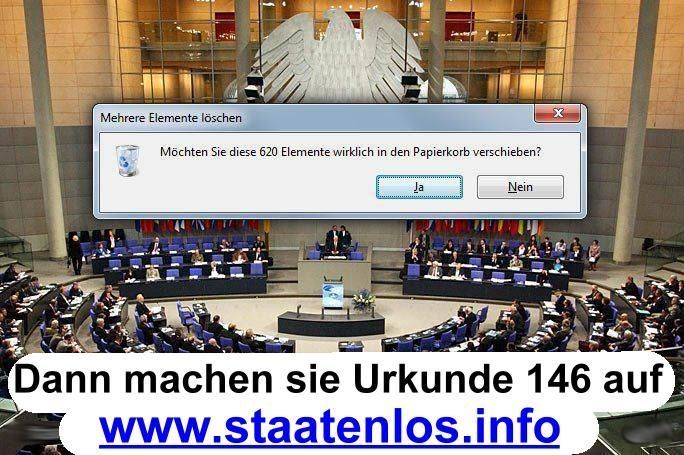 01.09.2013
staatenlos.info
8
Bundestag Staatenlos
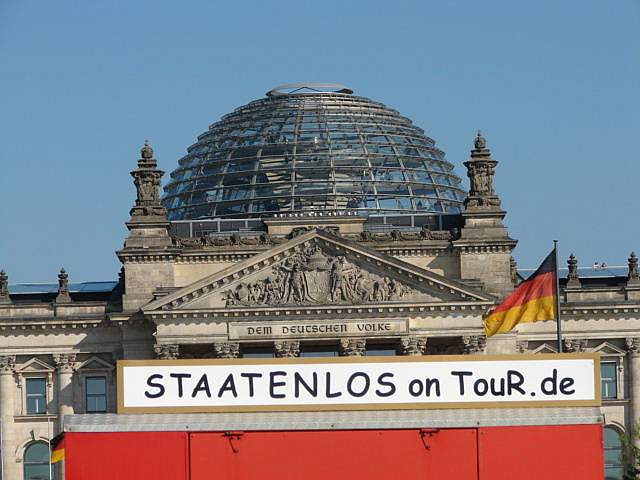 01.09.2013
staatenlos.info
9
URKUNDE 146    Turbo  & International
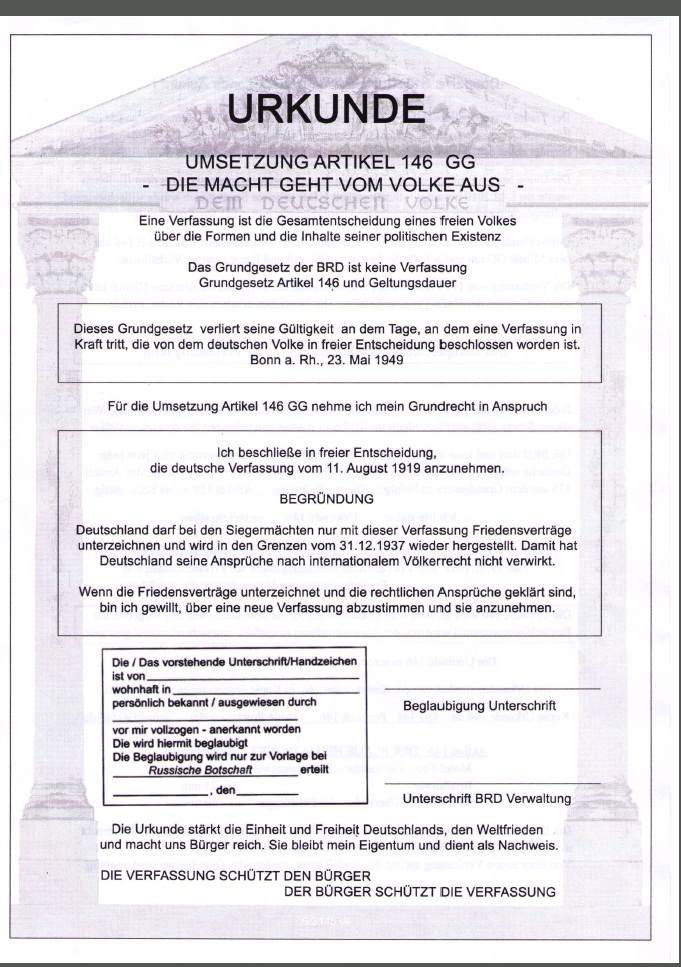 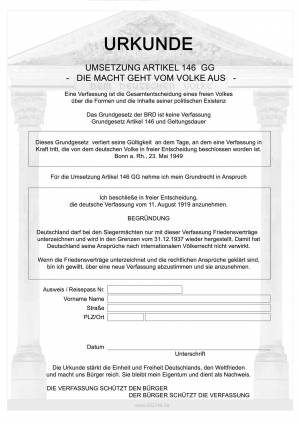 01.09.2013
staatenlos.info
10
KOMBIBILD GG 146  -  Handlungsanleitung
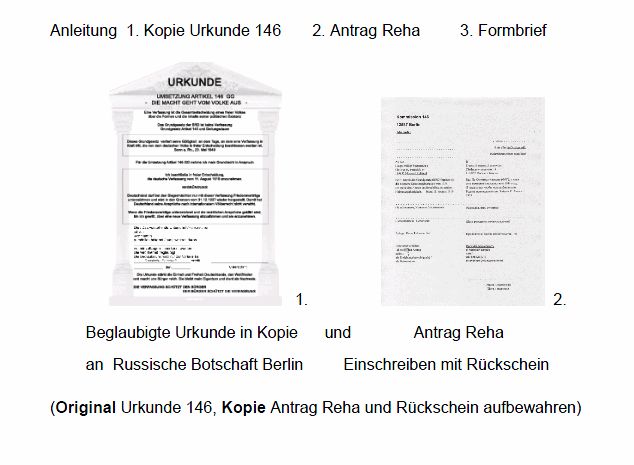 01.09.2013
staatenlos.info
11
Handlungsvorgabe Neu S. 1 - 2
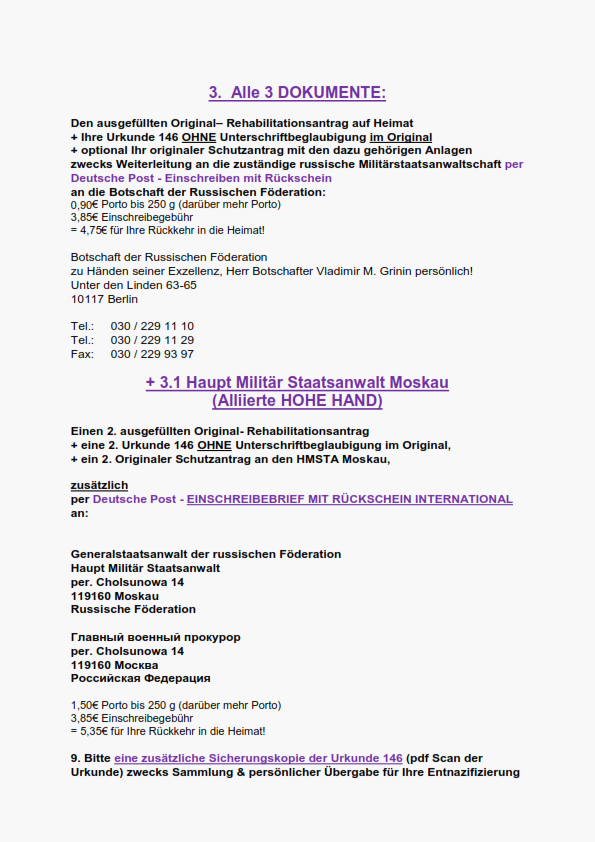 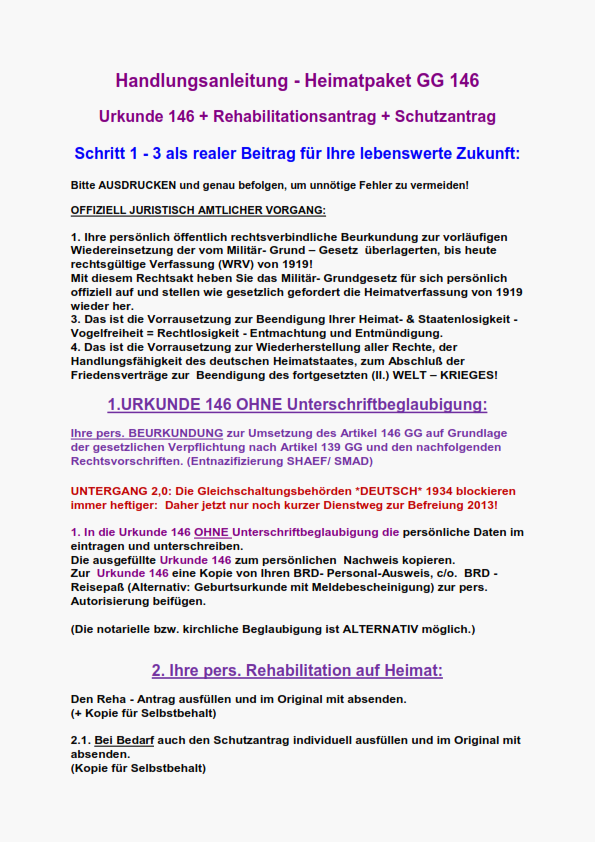 01.09.2013
staatenlos.info
12
Handlungsvorgabe Neu S. 3 - 4
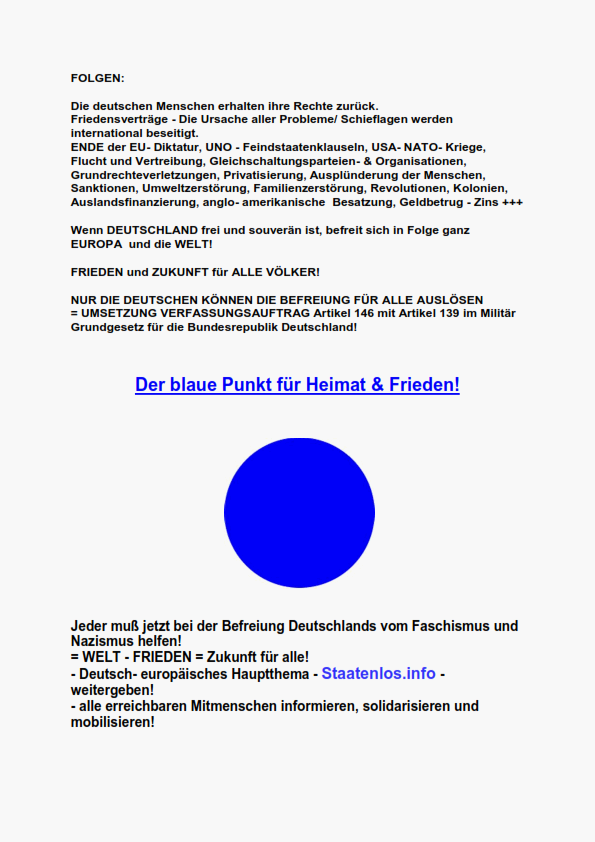 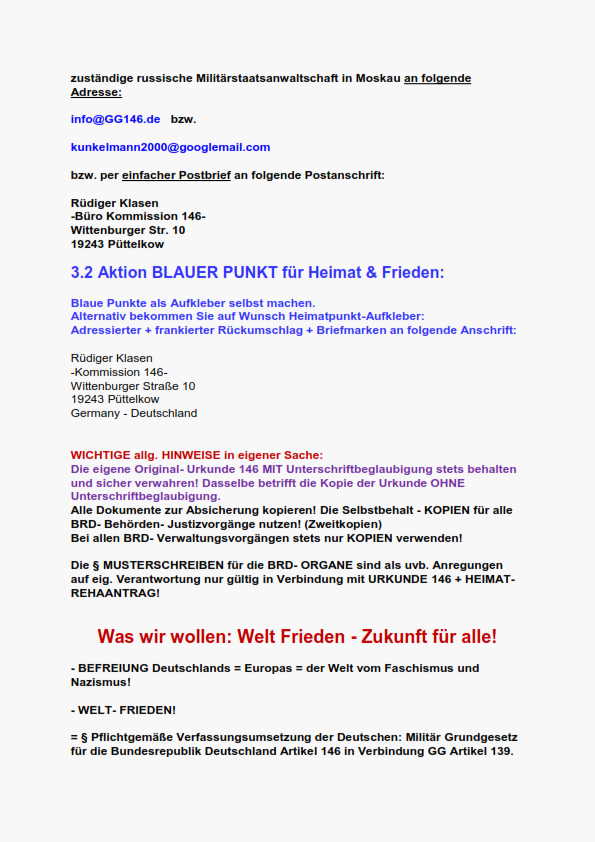 01.09.2013
13
staatenlos.info
Handlungsvorgabe Neu  S. 5
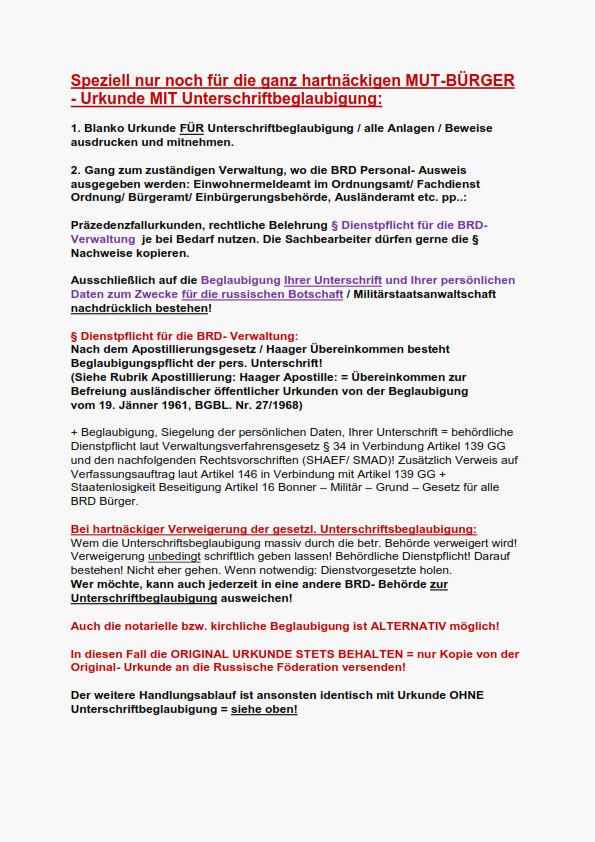 01.09.2013
staatenlos.info
14
Antrag Rehabilitation
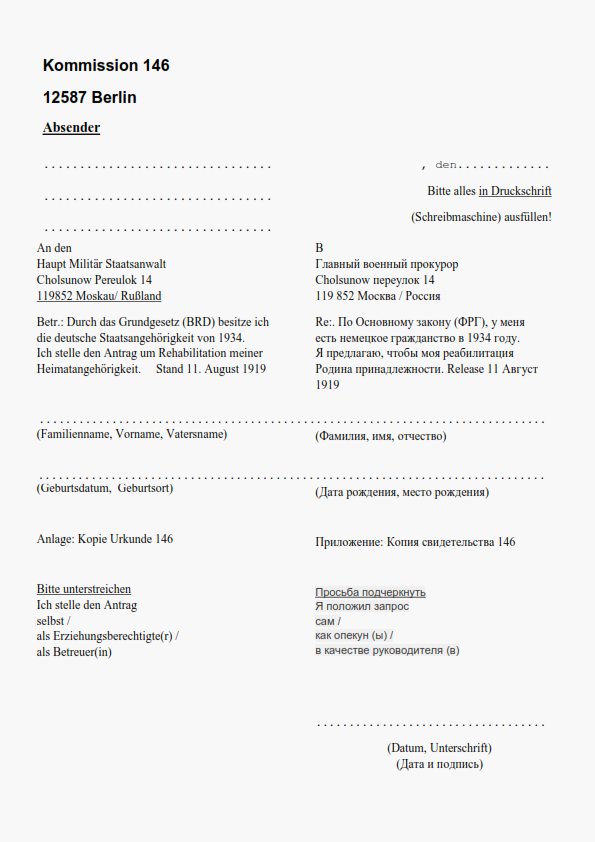 01.09.2013
staatenlos.info
15
Aktion Heimat-Nummernschild
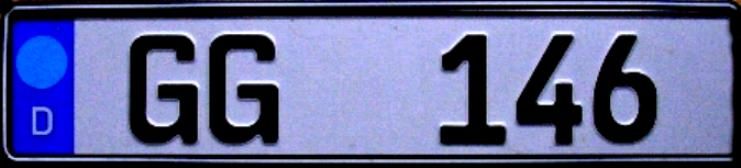 01.09.2013
staatenlos.info
16
HEIMATLÄNDE
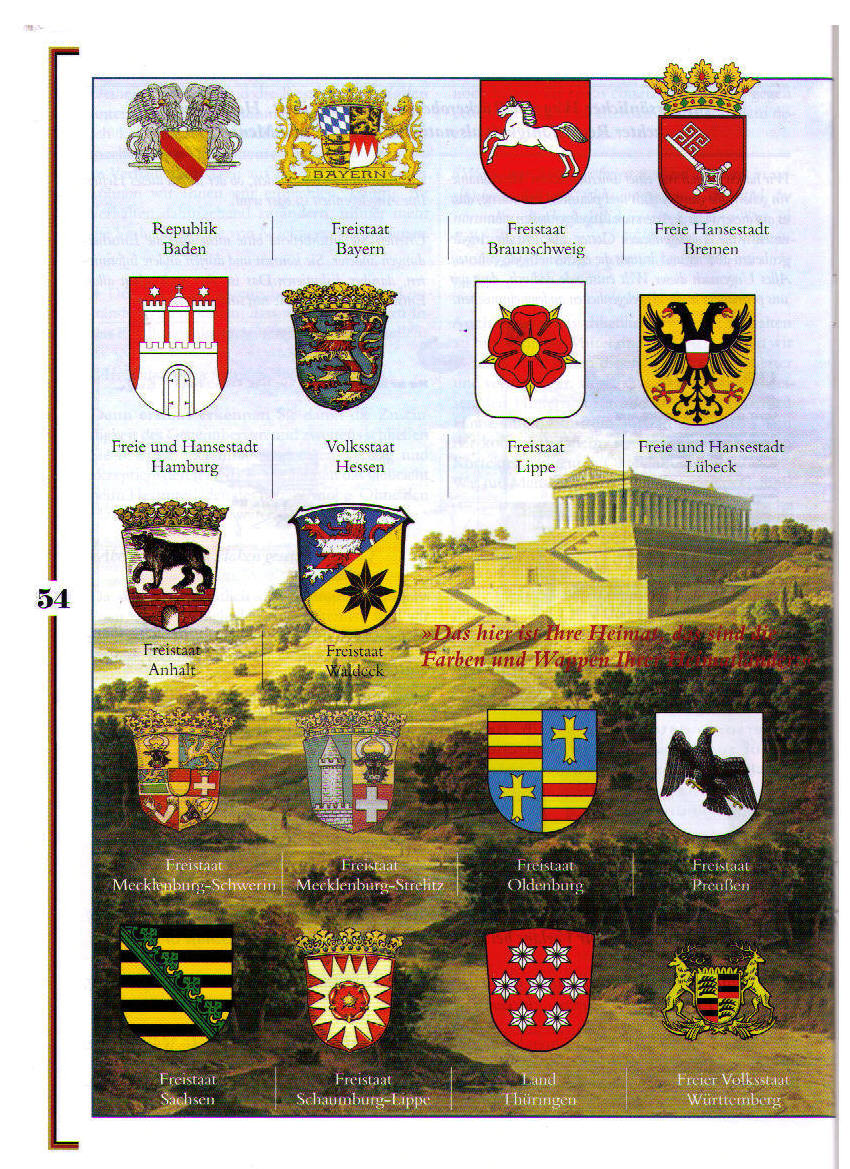 01.09.2013
staatenlos.info
17
Aktion  blauer Punkt   1
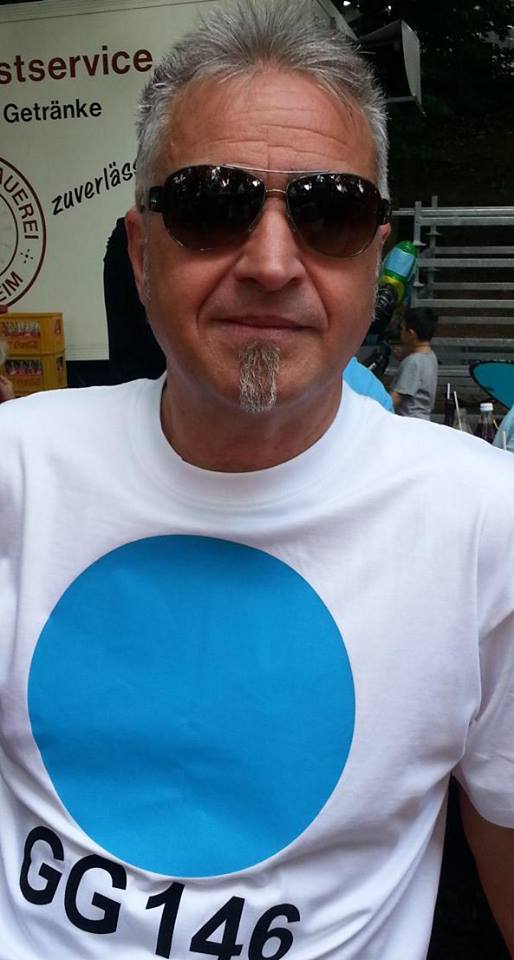 01.09.2013
staatenlos.info
18
staatenlos-urkunde146-dreieich-magistratAktion blauer Punkt  2
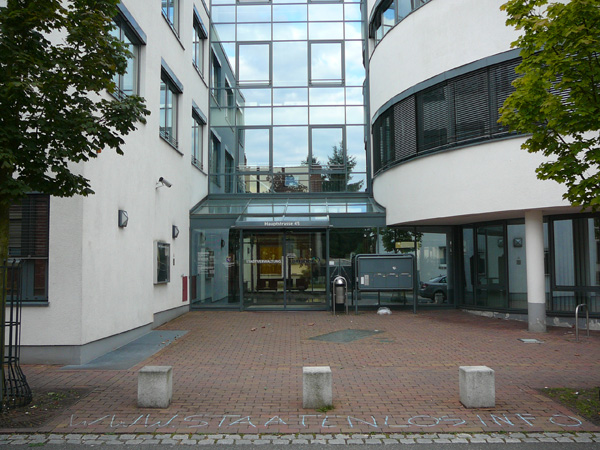 01.09.2013
staatenlos.info
19
Aktion  blauer Punkt  3
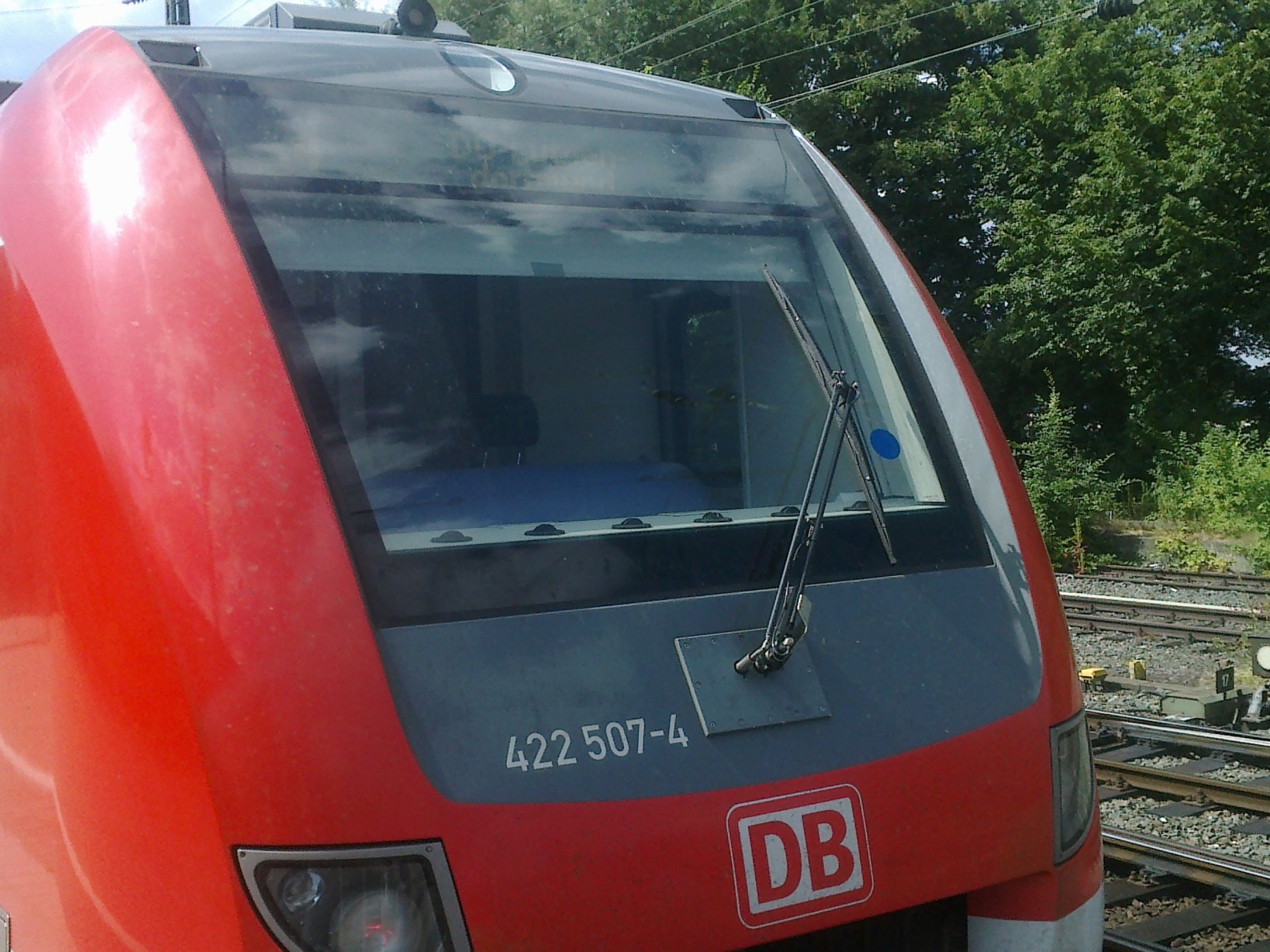 01.09.2013
staatenlos.info
20
Aktion  blauer Punkt  4
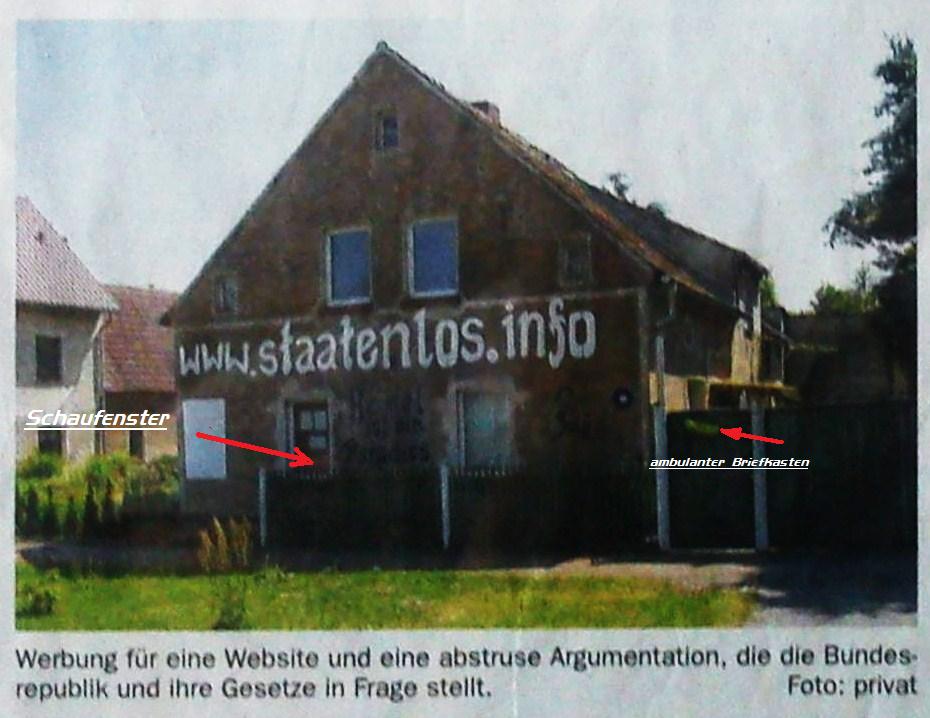 01.09.2013
staatenlos.info
21
Aktion  blauer Punkt  5
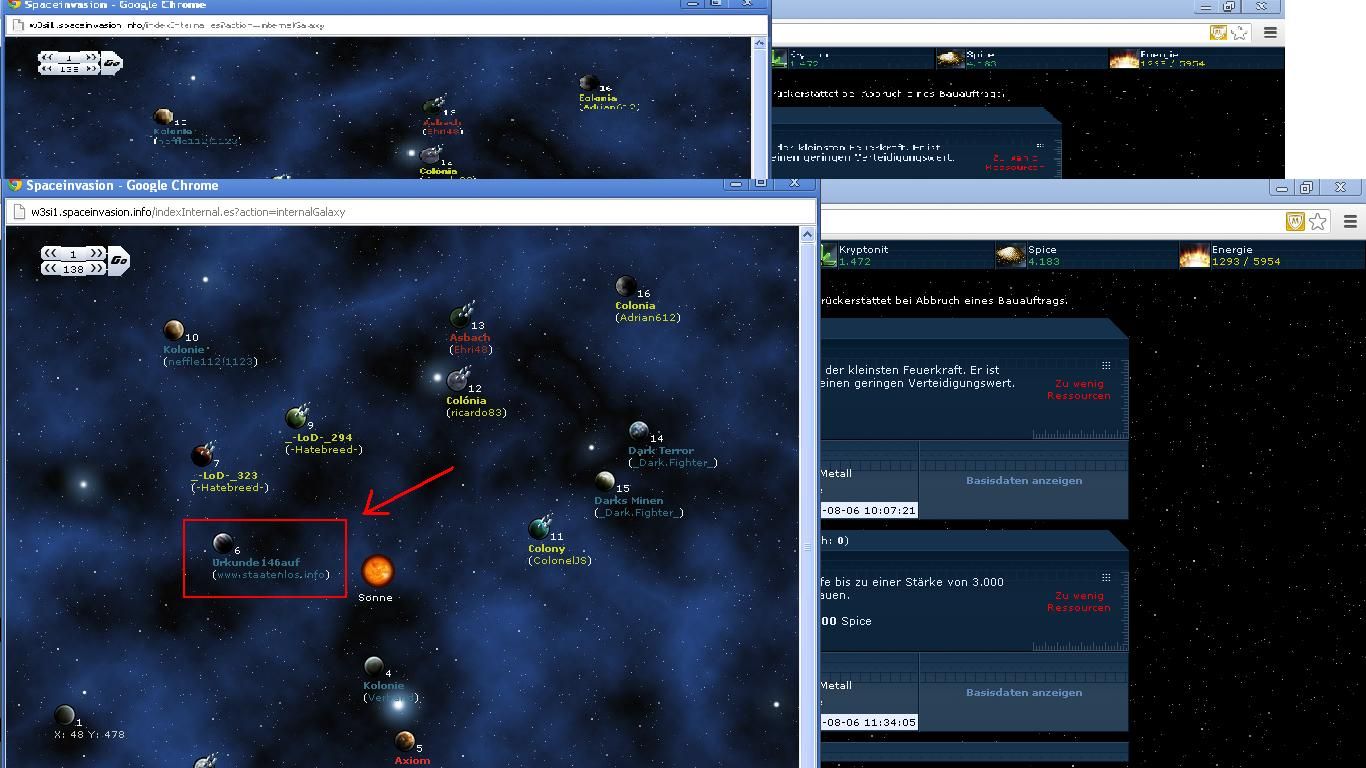 01.09.2013
staatenlos.info
22
Aktion  blauer Punkt  6
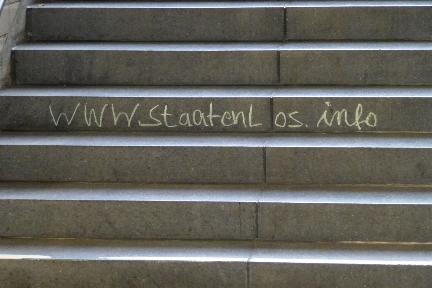 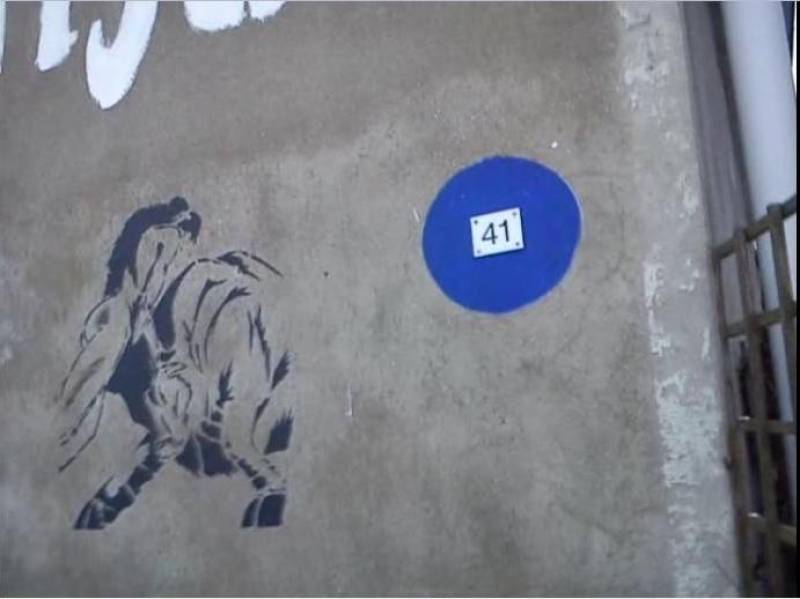 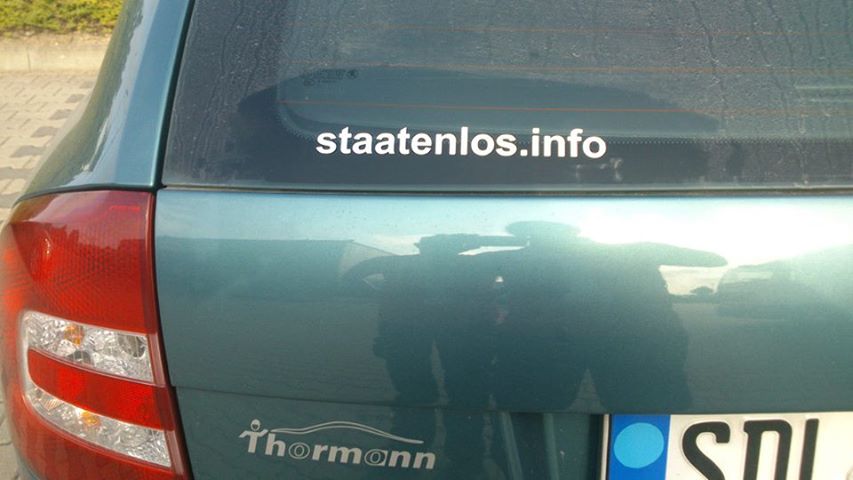 01.09.2013
staatenlos.info
23
Aktion Blauer Punkt  7
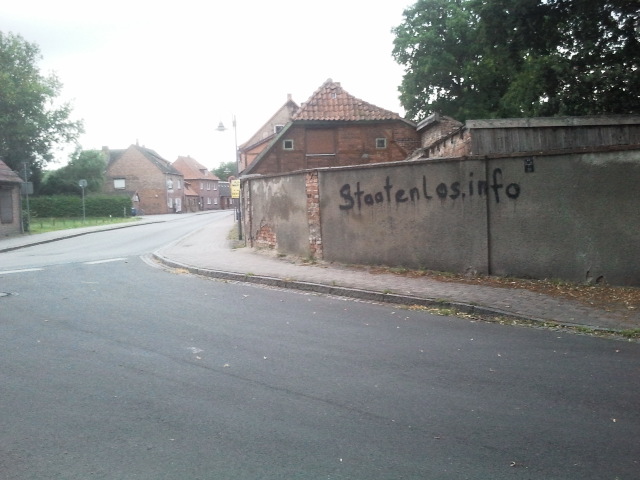 24
Aktion  blauer Punkt  8
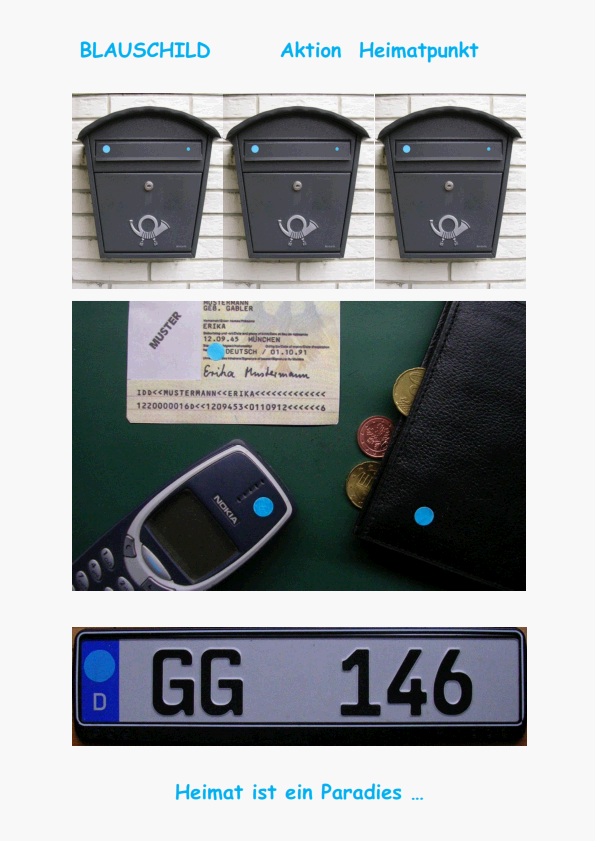 01.09.2013
staatenlos.info
25
Aktion  blauer Punkt  9
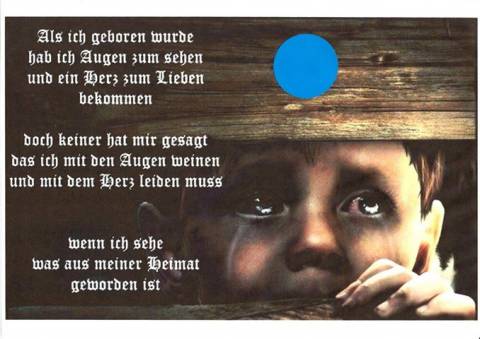 01.09.2013
staatenlos.info
26
Baum
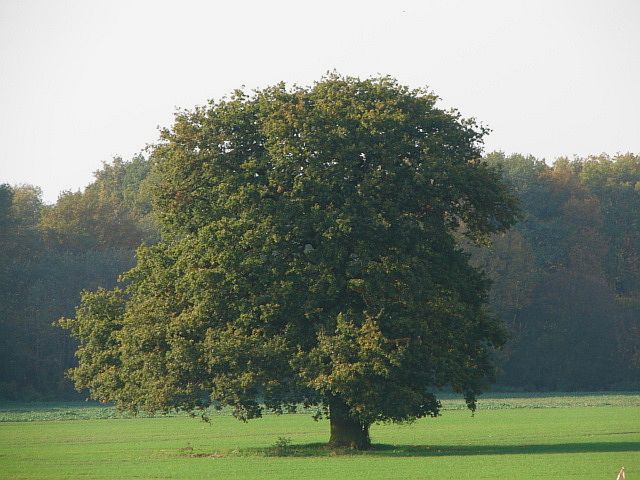 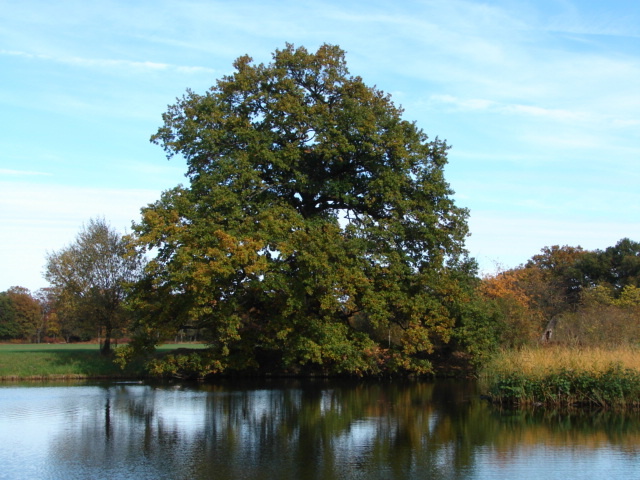 01.09.2013
staatenlos.info
27
Heimat - Wald
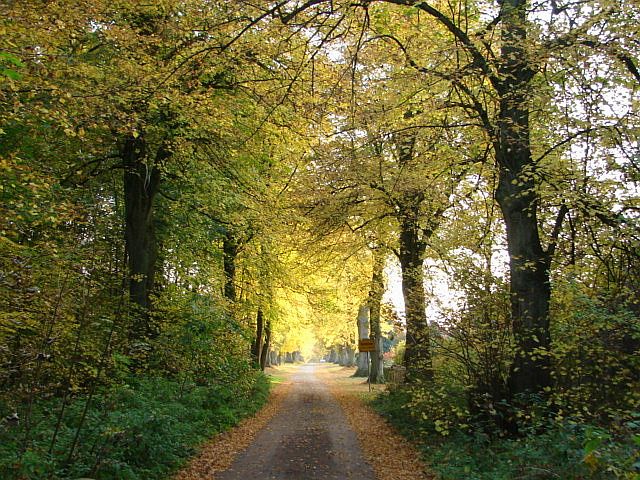 01.09.2013
staatenlos.info
28
Aktion  blauer Punkt
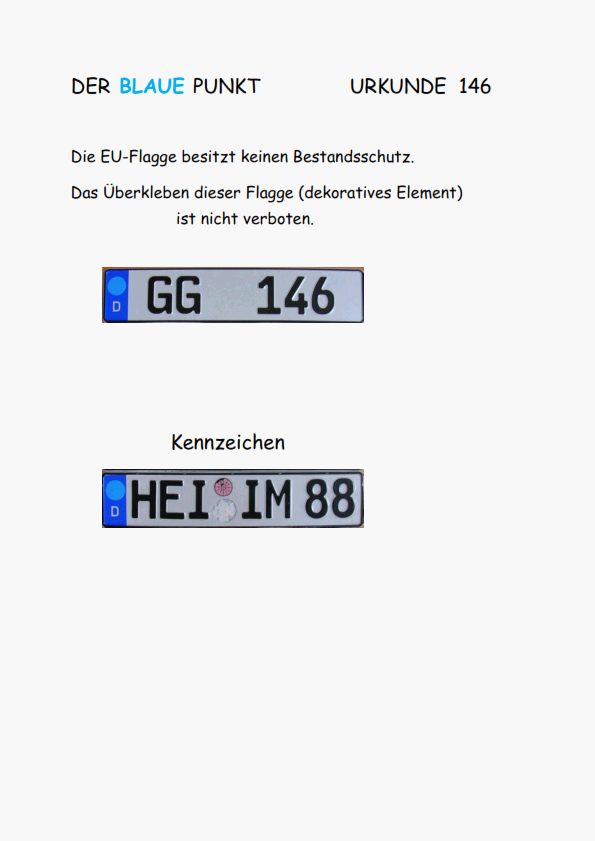 01.09.2013
staatenlos.info
29
Beschluss EU Schmuck
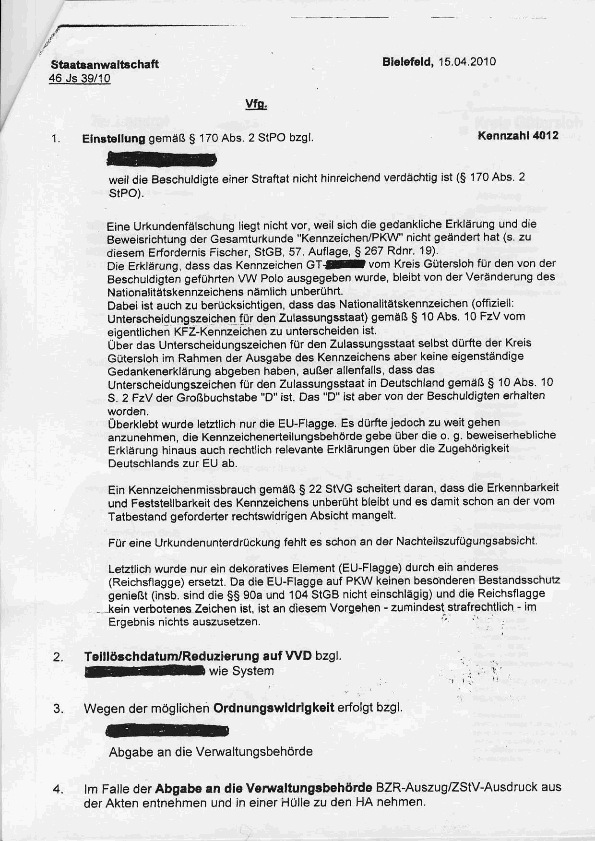 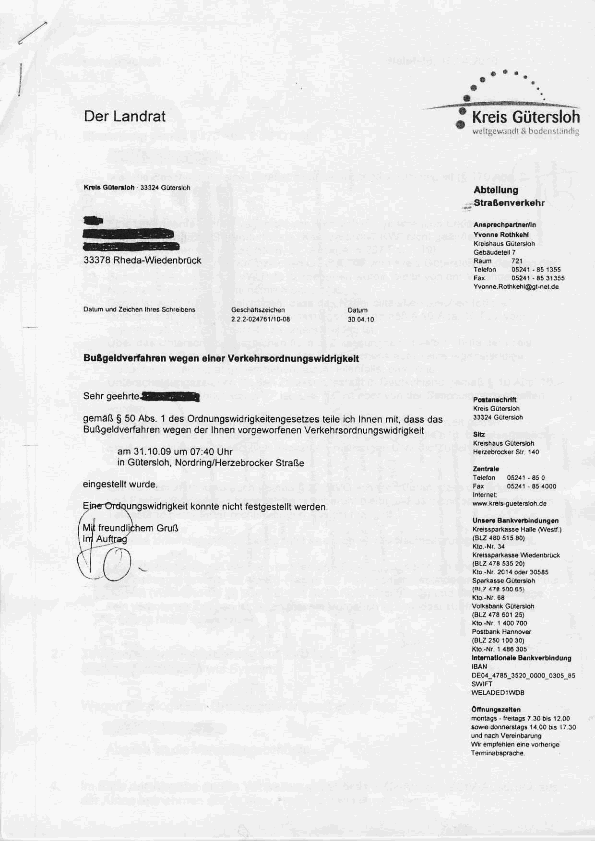 01.09.2013
staatenlos.info
30
Aus der Traum
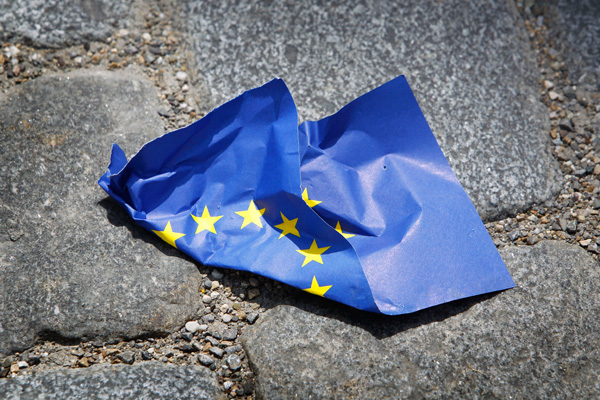 01.09.2013
staatenlos.info
31